Personal Connections to the Selected Issue
YPAR Groups
Read
The Wealth is in the Room
Reflect in Process Journal
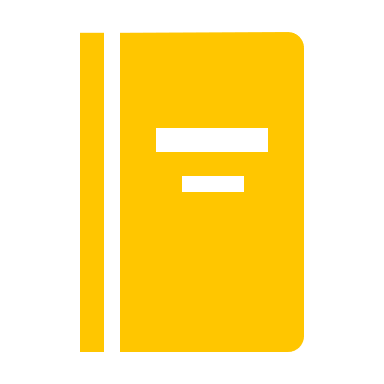 Demonstrate